Privacy, GDPR  and the ICODavid FreelandSenior Policy Officer14 May 2018
Privacy: a work in progress
[Speaker Notes: The United Nations adopted the Universal Declaration on Human Rights which contains a right for everyone to respect for their private and family life, home and correspondence free from interference from the state unless it can be justified in certain circumstances. The Council of Europe adopted its own Convention on Human Rights based on the UN declaration. The ECHR was codified into UK law by the Human Rights Act 1998. Respect for privacy of personal data is a limb of this right that has developed with the increase in the use of computers.

In 1981, the Council of Europe adopted Convention 108 which was the first international agreement on data protection and led to the UK’s 1984 Data Protection Act. Convention 108 is in the process of being updated to align with the EU GDPR.

In 1995, the EU legislated by means of the Directive to update protections for personal data. The UK passed the current DPA in 1998 and it came into force in 2000. Some changes were made to it by the FOI Act and other amendments have been made from time to time.

A generation on, the EU decided to update the Directive and to turn it into a Regulation so that there is greater harmony in the legislation across the EU. The Regulation itself will have direct effect in all member states but there is scope for some national legislation, which the UK will exercise under a new Data Protection Act.]
General Data Protection Regulation (GDPR)
[Speaker Notes: One unified law that applies directly to all EEA member states. Text of the Regulation - http://eur-lex.europa.eu/legal-content/EN/TXT/PDF/?uri=CELEX:32016R0679&from=EN 
However, member states are left with derogations in certain areas which they must implement in national law.]
Regulation (EU) 2016/679
On the protection of natural persons with regard to the processing of personal data and the free movement of such data
UK Data Protection Bill
[Speaker Notes: The UK Government introduced a new Data Protection Bill on 13 September 2017. The Bill will exercise some areas of discretion left to member states in the GDPR.

It also confirms the Information Commissioner will be responsible for monitoring and enforcing compliance in the UK and gives her powers to do so.

You can find the latest details of the Bill on the UK Parliament website at https://services.parliament.uk/bills/2017-19/dataprotection.html.]
Data protection principles
Personal data shall be:
Processed lawfully, fairly and in a transparent manner
Collected for specified, explicit and legitimate purposes
Adequate, relevant and limited to what is necessary
Accurate and, where necessary, kept up to date
Kept in an identifiable form no longer than necessary
Processed in a manner that ensures appropriate security
[Speaker Notes: https://ico.org.uk/for-organisations/guide-to-the-general-data-protection-regulation-gdpr/principles/]
The Accountability Principle
The controller shall be responsible for, and be able to demonstrate compliance
[Speaker Notes: https://ico.org.uk/for-organisations/guide-to-the-general-data-protection-regulation-gdpr/accountability-and-governance/]
Data protection by design and default
[Speaker Notes: https://ico.org.uk/for-organisations/guide-to-the-general-data-protection-regulation-gdpr/accountability-and-governance/data-protection-by-design-and-default/]
Accountability measures
Data protection impact assessments
Record of processing activities
Notifying a personal data security breach
Contracts with data processors
Data Protection Officer
[Speaker Notes: https://ico.org.uk/for-organisations/guide-to-the-general-data-protection-regulation-gdpr/accountability-and-governance/]
Show us your working!
International transfers
[Speaker Notes: https://ico.org.uk/for-organisations/guide-to-the-general-data-protection-regulation-gdpr/international-transfers/]
Direct marketing
[Speaker Notes: Direct marketing checklist - https://ico.org.uk/media/for-organisations/documents/1551/direct-marketing-checklist.pdf

B2B marketing - https://ico.org.uk/for-organisations/marketing/the-rules-around-business-to-business-marketing-the-gdpr-and-pecr/]
Individuals’ Rights
Data subject rights
Almost all the rights are qualified
Right to be informed
Right of data subject access
Right to data portability
Right to object to processing
Right to rectification
Right to erasure
Right to restriction
Right to prevent automated decision-making
[Speaker Notes: More information on each of the rights can be found in our Guide to the GDPR at https://ico.org.uk/for-organisations/guide-to-the-general-data-protection-regulation-gdpr/individual-rights/]
UK Information Commissioner’s Office
[Speaker Notes: The ICO is the UK’s independent regulator of the Data Protection Act 1998, Privacy and Electronic Communications Regulations 2003. Its life began with the appointment of the first Data Protection Registrar in 1985 following the introduction of the 1984 DPA

The ICO also regulates the Freedom of Information Act 2000 and the Environmental Information Regulations 2004 in respect of public bodies in England, Wales, Northern Ireland and UK public bodies operating in Scotland.]
Our role
Make the public aware of their rights
Make controllers and processors aware of their obligations
Monitor and enforce the GDPR
Advise on legislative and regulatory measures
Handle public complaints
Cooperate with other regulators
Enforcement toolkit
Warnings 
Reprimands
Require information
Data protection audits
Order compliance
Ban or limit processing
Powers of entry/inspection
Administrative fines
Criminal investigations
Civil and criminal courts
[Speaker Notes: Individuals can enforce their rights through the civil courts, including suing for compensation. This will include group claims following changes to Scottish civil litigation rules.

Criminal offences in the new Data Protection Act can be prosecuted. These offences include, impeding the execution of a warrant, and wilful breaches by individuals in a way by which the data controller would not have consented.

In England, Wales and Northern Ireland, the ICO is a prosecuting authority and has brought cases to court. In Scotland, we are a specialist reporting agency to the Crown Office & Procurator Fiscal Service.]
www.ico.org.uk/enewsletter
[Speaker Notes: For regular updates on GDPR/LED implementation, as well as other ICO news, you can subscribe to our monthly e-newsletter. 
https://ico.org.uk/about-the-ico/news-and-events/e-newsletter/]
Keep in touch
ICO Scotland
45 Melville Street
Edinburgh EH3 7HL

T: 0303 123 1115
E: Scotland@ico.org.uk
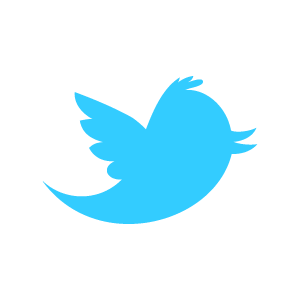 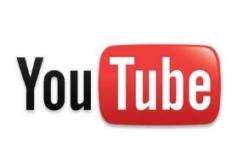 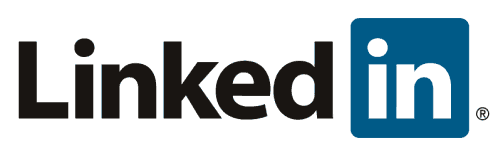 @iconews
Any questions?